What is an adverb?
An adverb is a word that helps us to describe a verb (action word.)
adverb
What is an adverb?
The relationship between verbs and adverbs is similar to the one between nouns and adjectives.
The adverbs and adjectives work hard to tell us more about the verbs and nouns beside them.
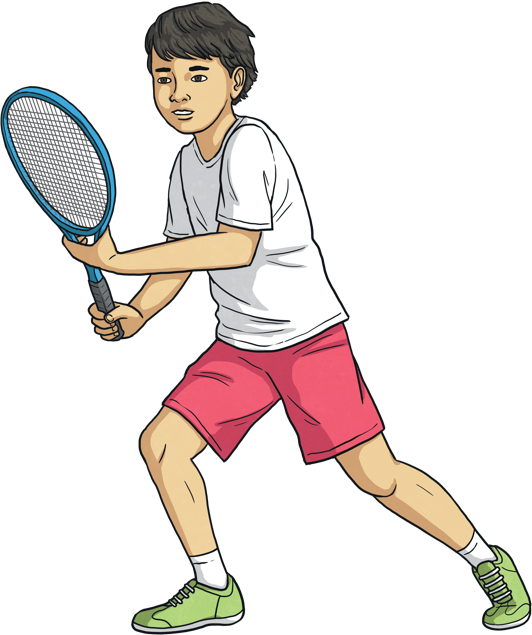 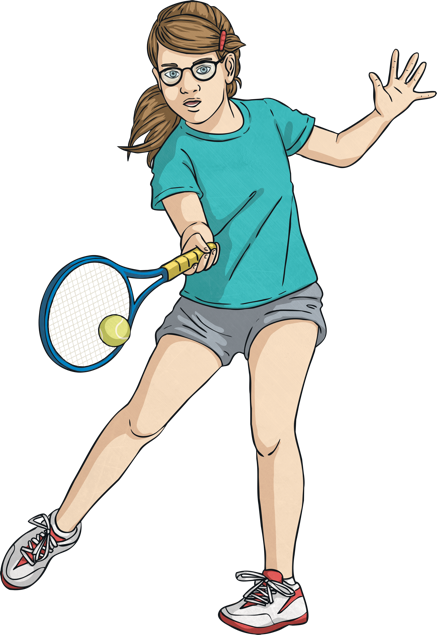 What is an adverb?
Adverbs can sometimes be used to help answer questions such as:
How?
Where?
When?
How much?
What is an adverb?
Many adverbs describe verbs by telling us how an action happens:
He ran quickly to the bus.
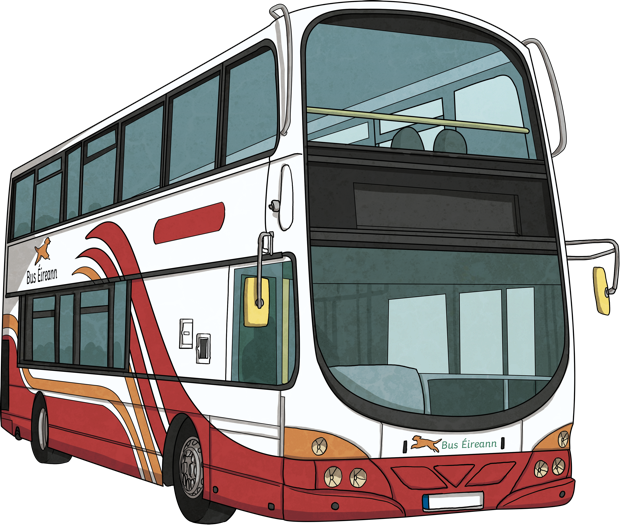 loudly
slowly
quickly
quietly
softly
happily
carefully
sadly
playfully
What is an adverb?
Remember we often add ‘-ly’ to the end of words to create adverbs:
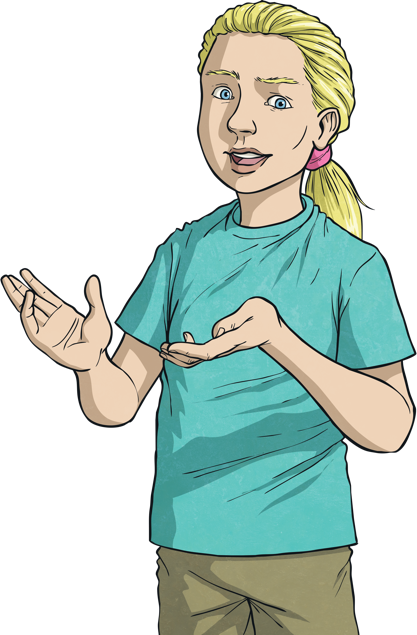 Sadly
Sad
But we do not always do this, as you will see in the next few slides.
What is an adverb?
Adverbs can also be used to describe when something happens.
Grandad cut the grass yesterday.
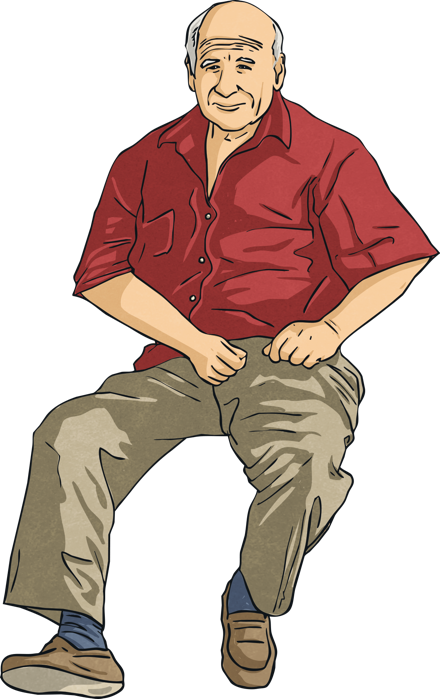 tomorrow
today
early
yesterday
after
soon
later
before
What is an adverb?
We can also use adverbs to tell us where an action takes place.
The roots of the tree were below the soil.
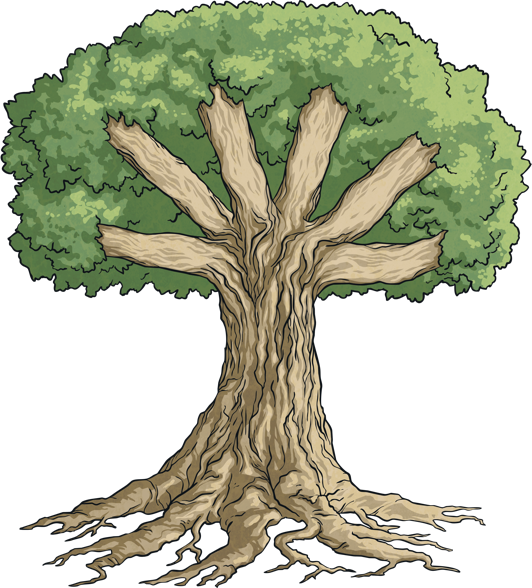 outside
here
below
inside
above
up
under
down
over
What is an adverb?
Adverbs are sometimes used to describe how often something happens.
She rarely goes to the cinema.
daily
twice
rarely
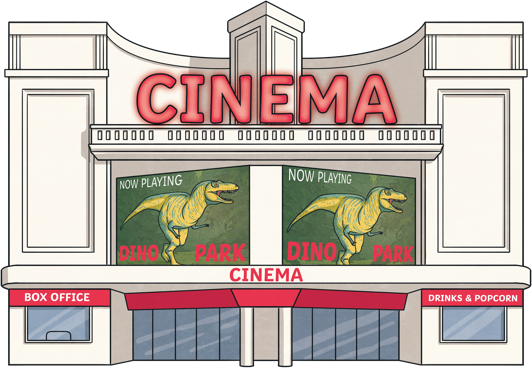 sometimes
often
usually
never
once
always
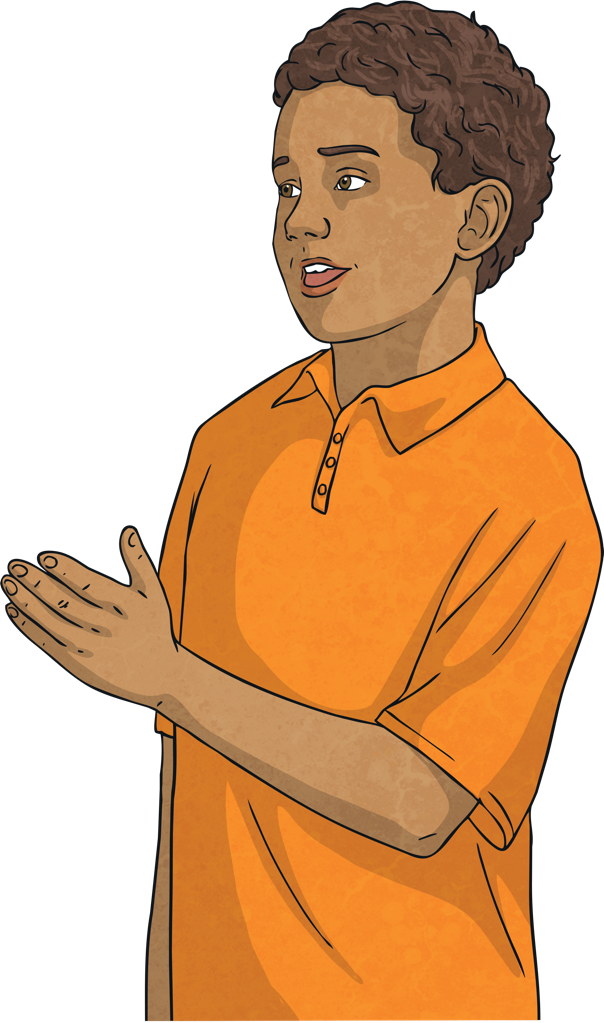 What is an adverb?
Remember to use adverbs in your own writing as they make the sentence more interesting for the reader.
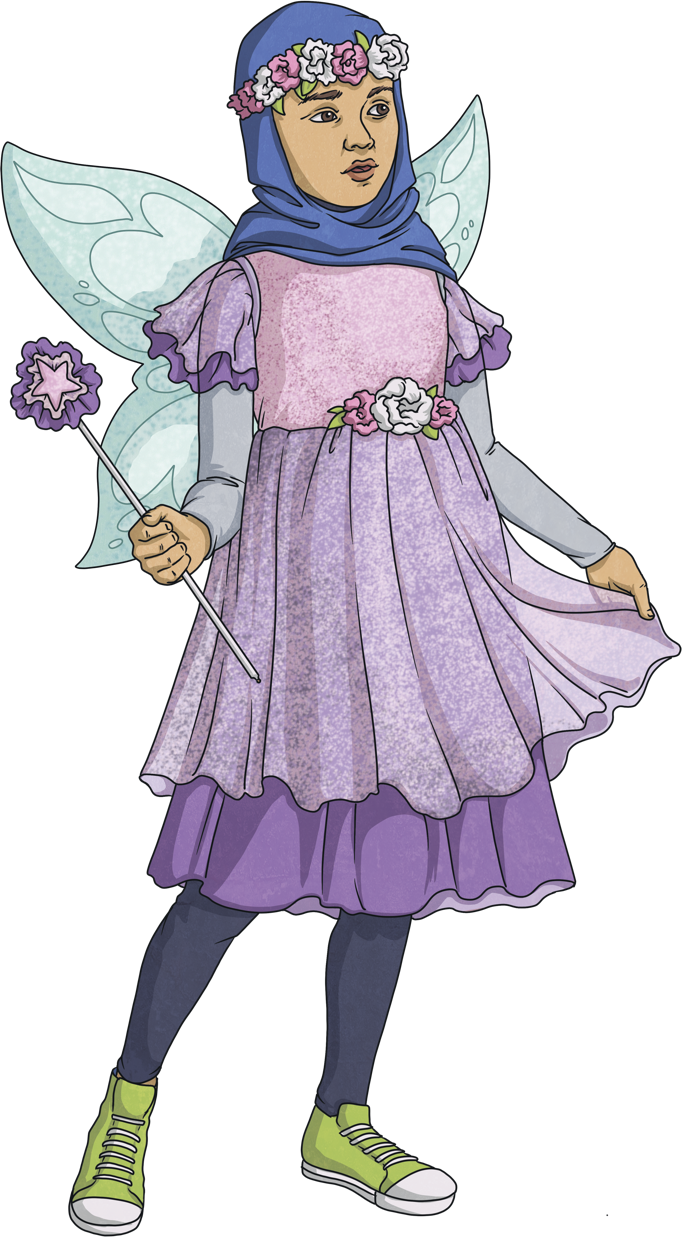 What is an adverb?
Adverbs can transform a sentence from ordinary to exciting.
The dog jumped and wagged his tail. Can you add adverbs to this sentence to make it more exciting?
What is an adverb?
The dog jumped excitedly and happily wagged his tail.
Adverbs can transform a sentence from ordinary to exciting.
The child ran down the road to the shop.
He cried with the pain in his tummy.
Mia laughed as she watched the movie.